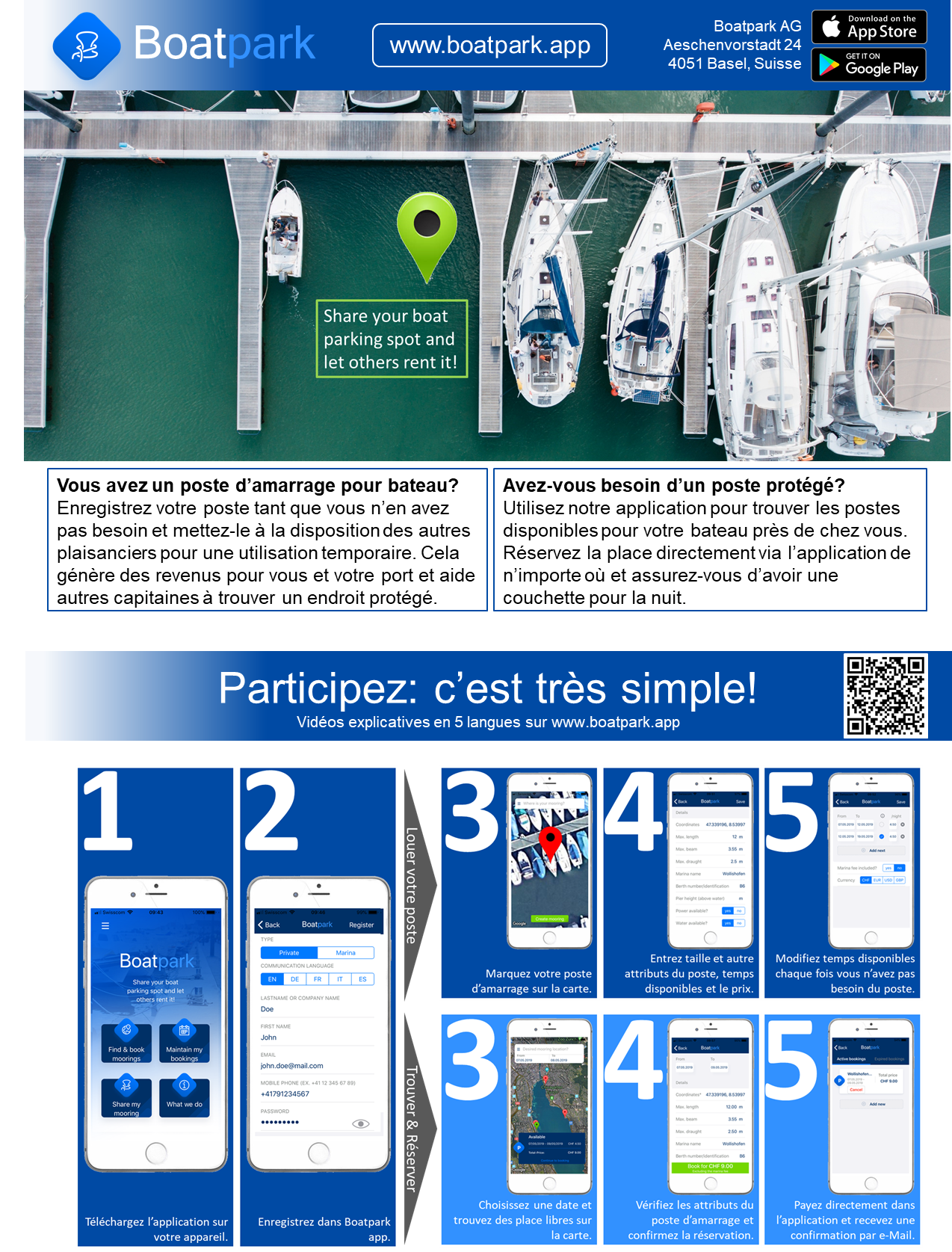 Votre Boatpark ambassadeur local:andy.wyss@boatpark.app